Rucaparib for maintenance treatment of advanced ovarian, fallopian tube and peritoneal cancer after response to first-line platinum-based chemotherapy
For projector – contains no confidential information
Technology appraisal committee A [7 January 2025]
Chair: Radha Todd
External assessment group: Liverpool Reviews and Implementation Group (LRIG) 
Technical team: Emma Douch, Zoe Charles, Janet Robertson
Company: pharma&
© NICE 2025. All rights reserved. Subject to Notice of rights.
Rucaparib for maintenance treatment of advanced ovarian, fallopian tube and peritoneal cancer after response to first-line platinum-based chemotherapy
Background and appraisal recap 
Clinical effectiveness
Cost effectiveness
Summary
Rucaparib (Rubraca, pharma&)
Clinical expert: In NHS, LOH terminology is not used
Abbreviations: BRCA, breast cancer gene; DNA, deoxyribonucleic acid; FIGO, International Federation of Gynaecology and Obstetrics; HRD, homologous recombination deficiency; LOH, loss of heterozygosity; MHRA, Medicines and Healthcare Products Regulatory Agency; PARP, poly (ADP-ribose) polymerase; tBRCA, tumour with BRCA mutation
[Speaker Notes: References
Table 2 of company submission]
Appraisal context
ACM, appraisal committee meeting; BRCA, breast cancer gene; HRD, homologous recombination deficiency; PFS, progression-free survival; PFS2 progression-free survival 2
CONFIDENTIAL
Bevacizumab ineligible non-HRD subgroup
Background: Rucaparib not recommended for routine use in BRCA mutation-negative, HRD negative subgroup: not cost effective vs. bevacizumab
Characteristics of company’s subgroup, ACM3
Company
Presented evidence for subgroup of ATHENA-MONO trial with BRCA mutation-negative disease that it considers would be ineligible for bevacizumab maintenance therapy
Baseline characteristics used to define bevacizumab ineligible non-HRD population chosen because they match the BlueTeq approval criteria
Will also include people for whom bevacizumab is contraindicated
EAG comments 
Clinical advice: some with stage IV disease or stage III bulky disease may also be ineligible for bevacizumab for various reasons  no data on these people in ATHENA-MONO
Given this, EAG agrees bevacizumab ineligible non-HRD population appropriately defined
Routine surveillance only comparator in this subgroup: clinical advice suggests ATHENA-MONO placebo arm data appropriate proxy for routine NHS surveillance
See selection of patient population from ATHENA-MONO trial
tBRCA, tumour tissue mutation in breast cancer gene; FIGO, Federation of Gynecology and Obstetrics; HRD, homologous recombination deficiency; N, number
[Speaker Notes: The aim of debulking surgery is to leave behind no visible cancer or no tumors larger than 1 cm (less than 1/2 an inch). This is called optimally debulked
Bev eligible if stage III and sub optimally debulked; bev ineligible if stage III and optimally debulked]
Rucaparib for maintenance treatment for advanced ovarian, fallopian tube and peritoneal cancer after response to first-line platinum-based chemotherapy
Background and appraisal recap
 Clinical effectiveness
 Cost effectiveness
 Summary
CONFIDENTIAL
Baseline characteristics: bevacizumab ineligible population
Baseline characteristics of the bevacizumab ineligible non-HRD population highlighted as unbalanced between arms by EAG
Company: baseline characteristics generally well balanced
EAG comments 
Some imbalances between arms: not unexpected with small  number of patients in placebo arm 
Clinical advice suggests only concern is higher proportion of people with stage IIIC disease in placebo arm - could bias results in favour of rucaparib
ECOG PS, Easter Cooperative Oncology Group performance status; FIGO, Federation of Gynecology and Obstetrics; HRD, homologous recombination repair deficient; n, number
CONFIDENTIAL
ATHENA-MONO results
† Confidence intervals not reported; data for non-tBRCA/non-HRD BEV-ineligible population presented by the company in weeks and converted to months by EAG. Bold = statistically significant result. BEV=bevacizumab; HR=hazard ratio; HRD=homologous recombination repair deficient; ITT=intention to treat; non-tBRCA tumour without BReast Cancer gene mutation; NR=not reached; OS=overall survival; PFS=progression-free survival; PFS2=progression-free survival 2; tBRCA=tumour with BReast Cancer gene mutation
EAG’s comments on clinical evidence
EAG comments: Identified several limitations:
Low number of absolute events in placebo arm (due to much smaller sample size for this arm) makes interpreting all tests for statistical significance problematic  analyses lack statistical power
Most recent data-cuts are described, in the company addendum, as being ad-hoc 
Not possible to compare PFS, PFS2 and OS results from the same data-cut: latest OS data = March 2023, latest PFS and PFS2 data = May 2024
Interpretating OS results problematic as:
data are immature
OS proportional hazards assumption is violated
HR likely a reasonable measure of relative treatment effect for PFS and PFS2 but not for OS. 
PFS HR (but not the PFS2 HR) statistically significantly improved in rucaparib vs. placebo arm, despite the analysis not being powered to detect statistically significant difference
HR, hazard ratio; OS, overall survival; PFS, progression-free survival; PFS2, progression-free survival 2;
Rucaparib for maintenance treatment for advanced ovarian, fallopian tube and peritoneal cancer after response to first-line platinum-based chemotherapy
Background and appraisal recap
 Clinical effectiveness
 Cost effectiveness
 Summary
Cost effectiveness evidence
Clinical parameters for rucaparib and placebo (representing routine surveillance) in the model were obtained from patient level data collected in the ATHENA-MONO study. 
Company’s new analyses include committee’s preferred assumptions at ACM2 except survival estimates.
Summary of company and EAG survival distributions:
*EAG PFS curve had lowest AIC/BIC that did not intersect with OS curve. **EAG PFS2 curve had lowest AIC/BIC that did not intersect with PFS curve or OS curve
EAG comments: Main concern is modelled relationship between PFS, PFS2 and OS:
Company’s distributions result in logically impossible relationships between the 3 outcomes
Company rectifies by using a ‘fix’ (i.e. a capping rule so that OS≥PFS2≥PFS at all time points). Need for ‘fix’ suggests that chosen curves clinically implausible
Available trial data make it difficult to fit logically complimentary PFS, PFS2 and OS curves as OS data immature and from earlier data cut than PFS and PFS2:
Death events captured in PFS and PFS2 after March 2023 data cut off are not present in the OS KM data
EAG uses alternative approach to retain logical relationship between PFS, PFS2 and OS – uses company’s OS curves but different PFS and PFS2 curves. Cautions that both approaches may be biased due to immature OS
OS, overall survival; KM, Kaplan–Meier; PFS, progression-free survival; PFS2 progression-free survival 2
[Speaker Notes: All other model parameters match the NICE Appraisal Committee’s preferred assumptions]
CONFIDENTIAL
Company’s base case PFS, PFS2 and OS
EAG: Capping rule forces steep and clinically implausible drops/rises in HRs and is triggered relatively early in time horizon. Over *** of people on rucaparib and over *** on routine surveillance are affected.
Company base case PFS, PFS2 and OS for rucaparib and placebo
OS, overall survival; HR, hazard ratio; PFS, progression-free survival; PFS2 progression-free survival 2
CONFIDENTIAL
EAG alternative PFS and PFS2 and company OS distributions
EAG: necessary to vary either OS or PFS/PFS2 curves to present logically coherent set. PFS/PFS2 data more mature but alternative OS curves did not resolve early PFS & PFS2 capping for routine surveillance  adjusted PFS/PFS2 curves and retained company’s base case OS curve
Routine surveillance
Rucaparib
EAG PFS: best fitting curve that doesn’t intersect OS curve
EAG PFS2: best fitting curve that doesn’t intersect OS or EAG’s PFS curve
OS, overall survival; PFS, progression-free survival; PFS2 progression-free survival 2
CONFIDENTIAL
Company and EAG PFS, PFS2, and OS curves and KM data
Rucaparib
Routine surveillance
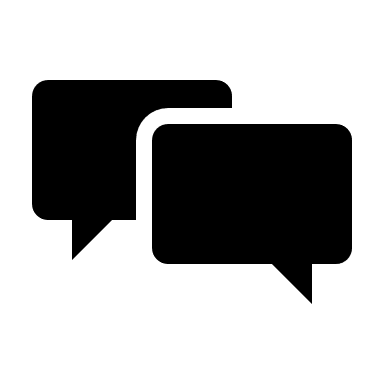 EAG comments: acknowledges that alternative PFS curves may underestimate the end of the ATHENA-MONO PFS KM data for both rucaparib and routine surveillance. 
Considers this approach more appropriate than company’s since the alternative curves retain face validity and do not result in clinically implausible changes in the underlying hazards when all curves considered as a set.
Which set of survival distributions are most appropriate for PFS and PFS2?
OS, overall survival; KM, Kaplan–Meier PFS, progression-free survival; PFS2 progression-free survival 2
Rucaparib for maintenance treatment for advanced ovarian, fallopian tube and peritoneal cancer after response to first-line platinum-based chemotherapy
Background and appraisal recap
 Clinical effectiveness
 Cost effectiveness
 Summary
Cost effectiveness results: bevacizumab ineligible subgroup
Cost-effectiveness results are reported in Part 2 because they include confidential discounts
Company base case ICER for rucaparib vs routine surveillance is within the range of £20,000 to £30,000 per QALY gained
EAG’s base case ICER using alternative distributions to model progression-free survival and progression-free survival 2 are higher than the company base case

ICERs include updated PAS for rucaparib.
Abbreviations: EAG, external assessment group; ICER, incremental cost-effectiveness ratio; QALY, quality-adjusted life year
Managed access
At ACM2, committee concluded that rucaparib did not meet the criteria to be considered for a recommendation with managed access for the HRD negative subgroup:
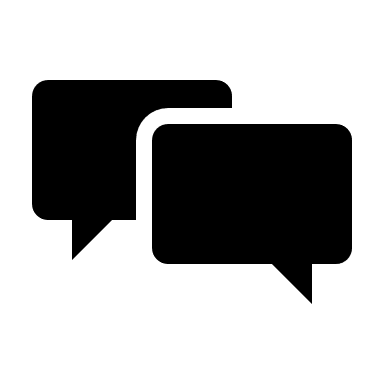 Should managed access be considered for the HRD negative, bevacizumab ineligible subgroup?
ACM, appraisal committee meeting; BReast CAncer gene; HRD, homologous recombination deficiency; kg, kilogram; mg, milligram; OS, overall survival; PFS, progression free survival
Rucaparib for maintenance treatment for advanced ovarian, fallopian tube and peritoneal cancer after response to first-line platinum-based chemotherapy
Supplementary appendix
Bevacizumab eligibility
Blueteq BEV3: Bevacizumab 7.5 mg/kg in combination with chemotherapy as induction
One of the following criteria applies to this patient: 
FIGO stage III disease and debulked but residual disease more than 1cm or 
FIGO stage III disease and unsuitable for debulking surgery or 
FIGO stage IV disease or 
FIGO stage III disease at presentation and requires neo-adjuvant chemotherapy due to low likelihood of optimal primary surgical cytoreduction
Blueteq BEV10: Bevacizumab 7.5 mg/kg maintenance monotherapy after 1st line induction chemotherapy with bevacizumab 7.5mg/Kg 
Notes that policy is not for patients with stage I-III disease who have had optimal debulking
Back to: Bevacizumab ineligible non-HRD subgroup
Abbreviations – FIGO, International Federation of Gynecology and Obstetrics
[Speaker Notes: The aim of debulking surgery is to leave behind no visible cancer or no tumors larger than 1 cm (less than 1/2 an inch). This is called optimally debulked
Bev eligible if stage III and sub optimally debulked; bev ineligible if stage III and optimally debulked]
CONFIDENTIAL
Selection of patient population from ATHENA-MONO trial
Bevacizumab ineligible (stage III disease at diagnosis, complete resection or microscopic residual disease (<1 cm) after cytoreductive surgery)
BRCA mutation-negative, HRD-negative and HRD-unknown population 
****** people included
Back to: Bevacizumab ineligible non-HRD subgroup
Summary of committee’s preferred assumptions relevant to the bevacizumab ineligible subgroup
The committee’s preferred assumptions were to:
Use health-state utility values based on the ITT population from ATHENA-MONO to inform the utility values for both the HRD+ and HRD- subgroups
Exclude relative dose intensity from treatment-cost calculations